CHÀO MỪNG CÁC EM ĐẾN VỚI TIẾT HỌC
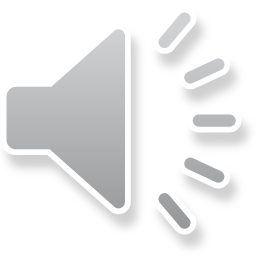 Cùng khởi động ngày mới nhé
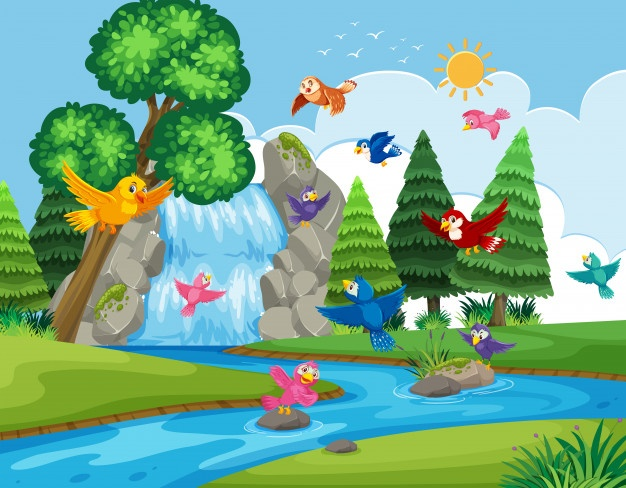 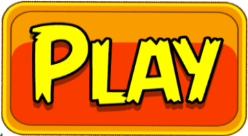 [Speaker Notes: Thiết kế bởi: Hương Thảo - tranthao121006@gmail.com]
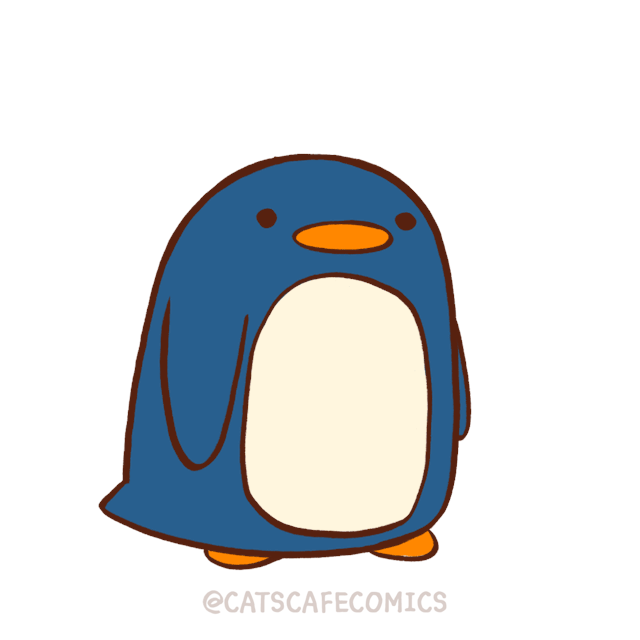 HU HU...
Bài trước em học là bài gì?
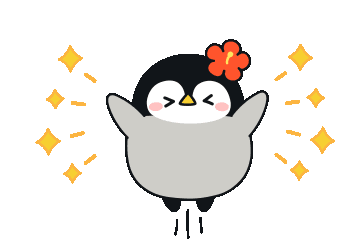 c. Những con sao biển
a. Tiếng chổi tre
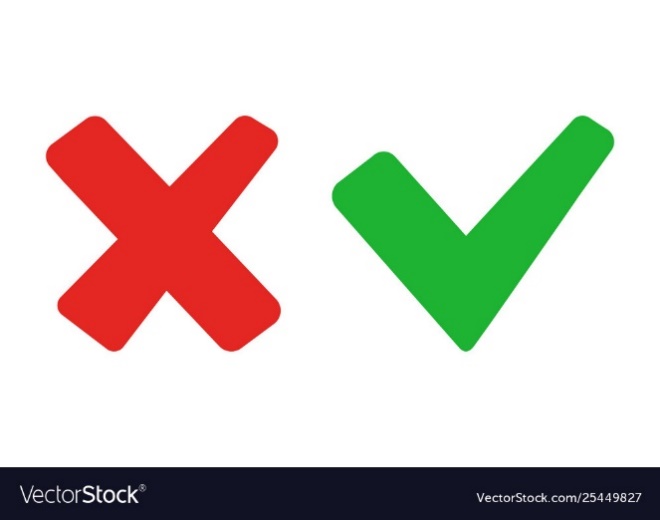 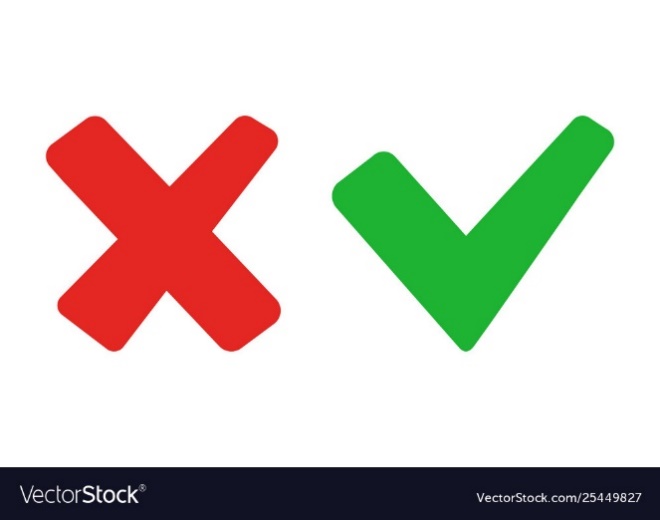 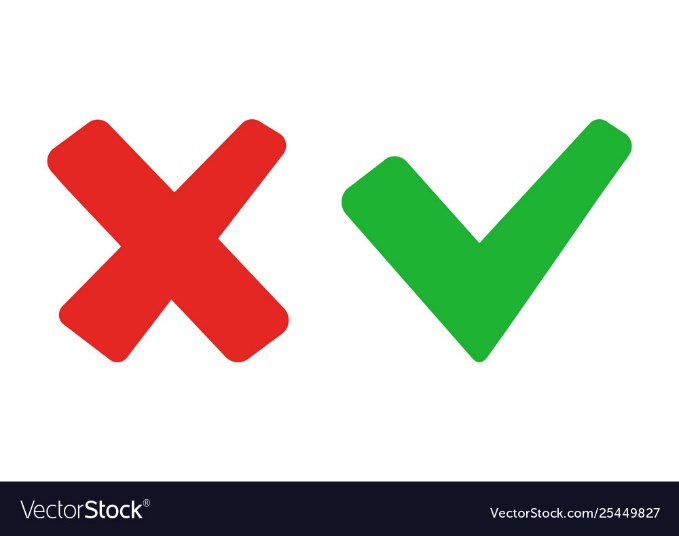 b. Cỏ non cười rồi
d. Tạm biệt cánh cam
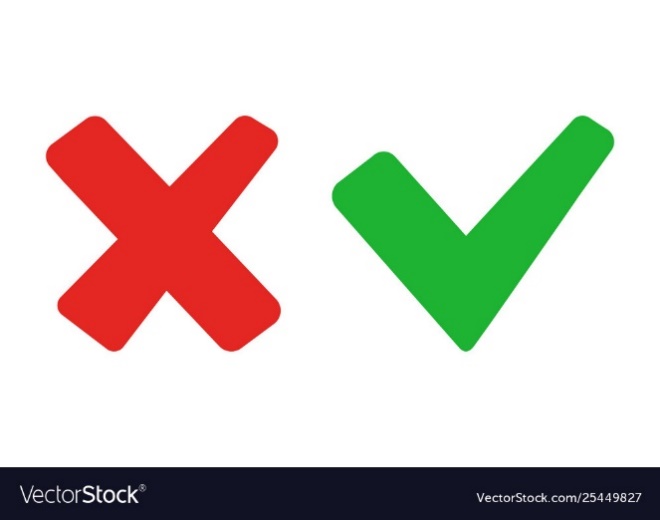 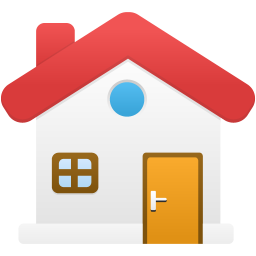 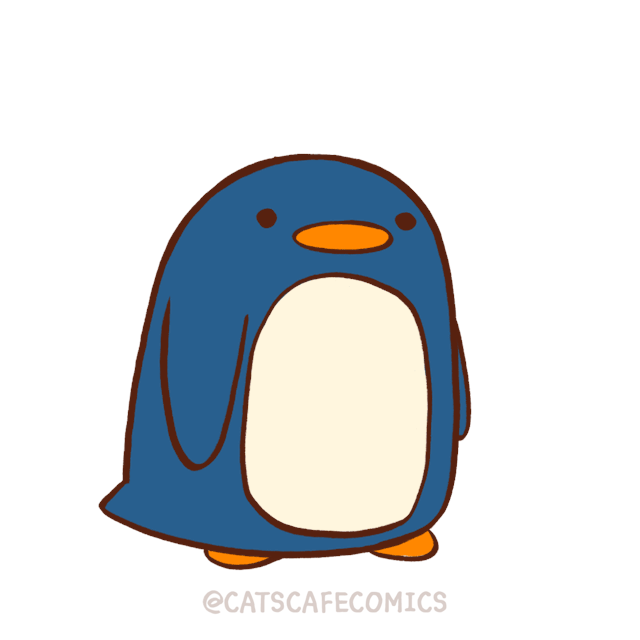 HU HU...
Cánh cam có đôi cánh màu gì?
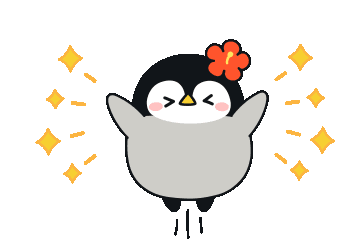 c. Màu xanh biếc
a. Màu đỏ
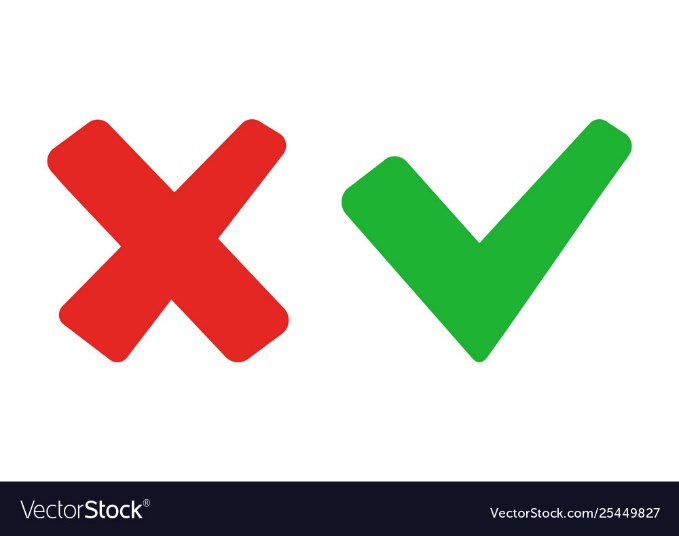 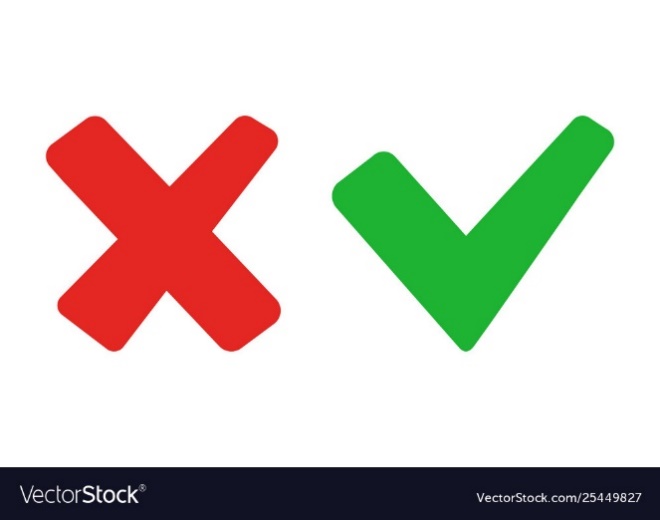 d. Màu da cam
b. Màu vàng
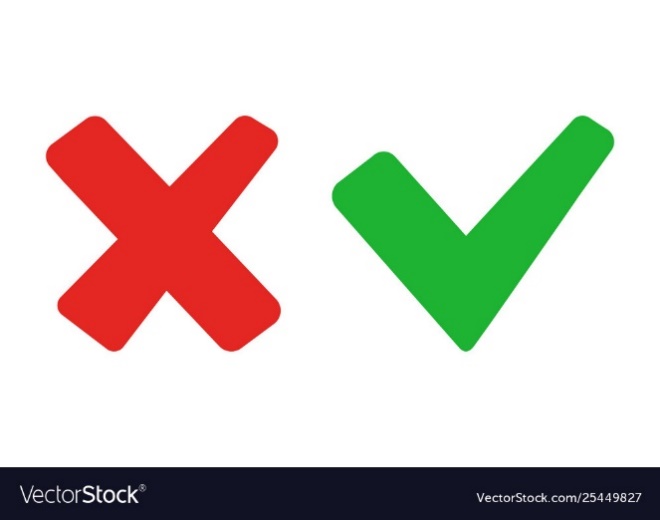 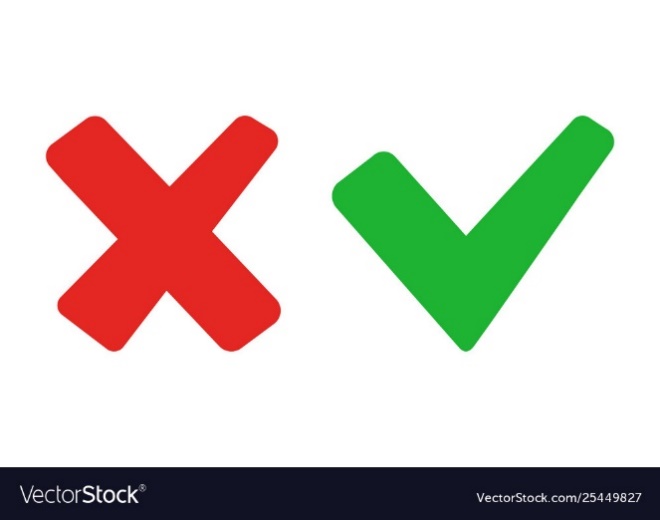 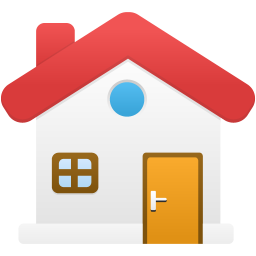 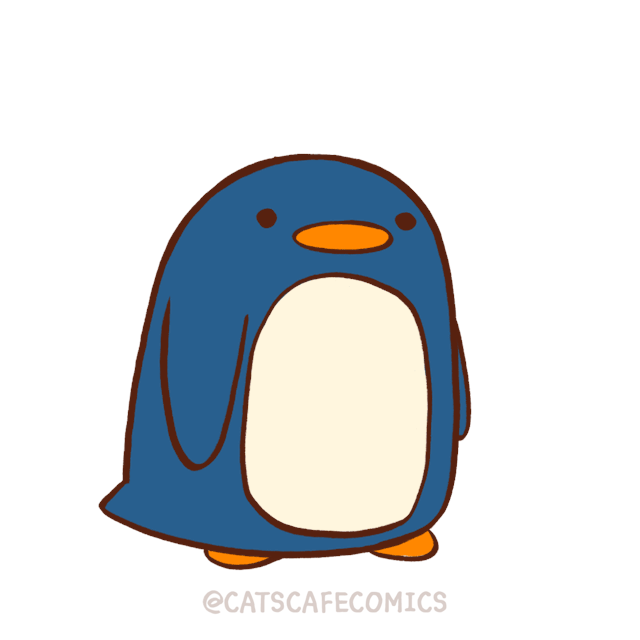 HU HU...
Dáng đi không cân, bên cao 
bên thấp là nghĩa của từ nào?
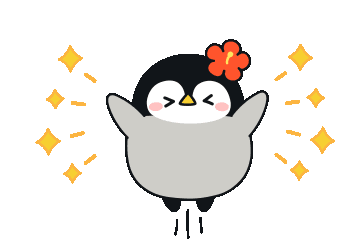 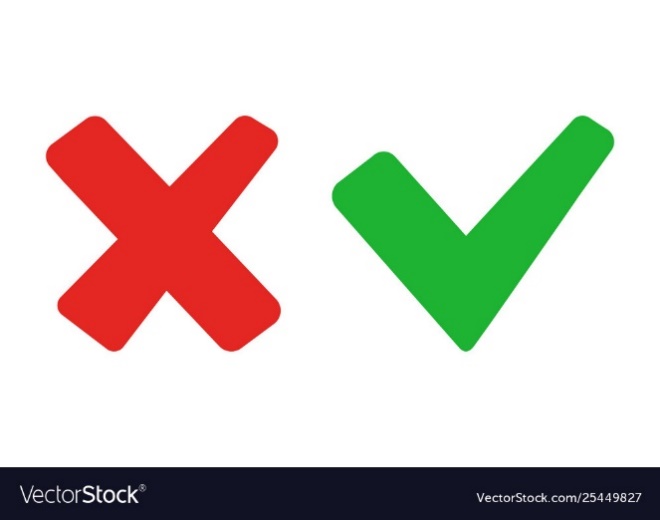 a. Bấp bênh
c. Gập ghềnh
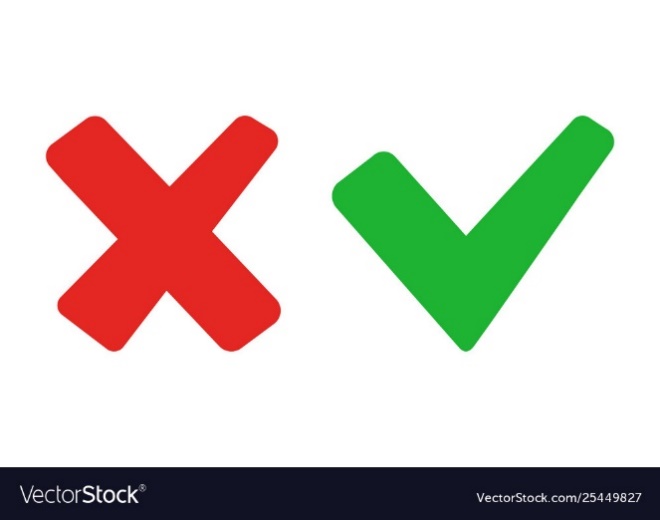 d. Khúc khuỷu
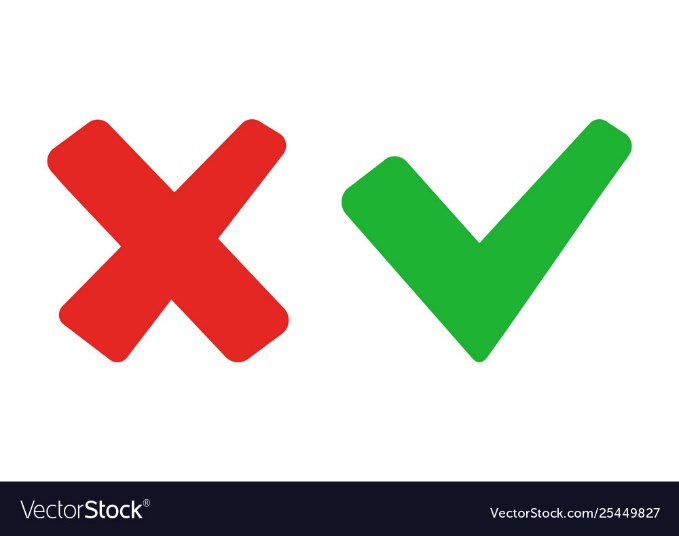 b. Tập tễnh
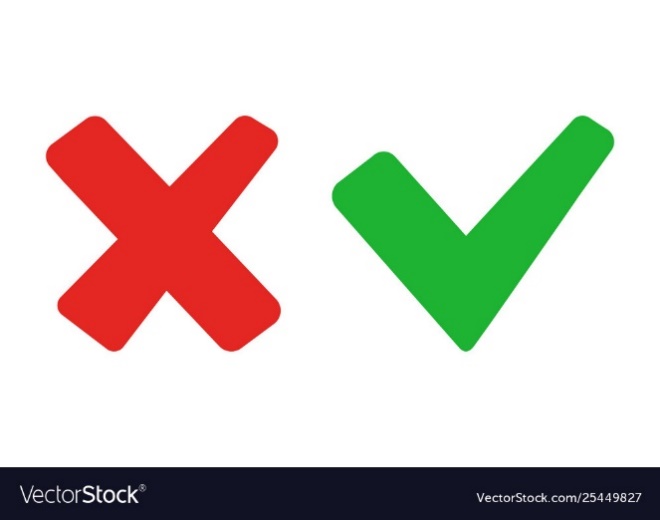 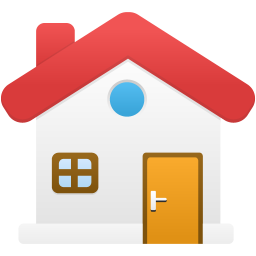 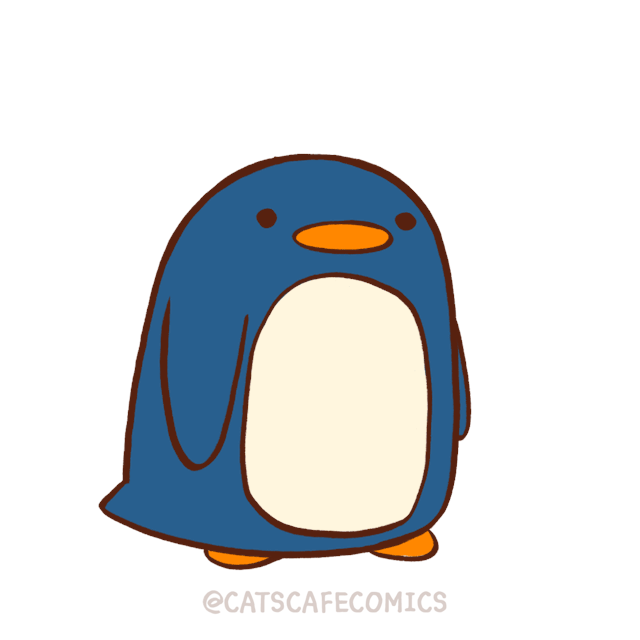 Phản chiếu ánh sáng lấp lánh, 
trông đẹp mắt là nghĩa của từ nào?
HU HU...
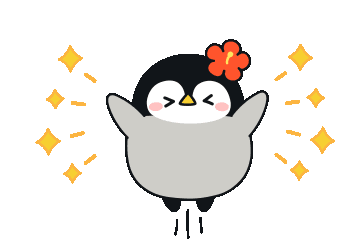 c. Chói chang
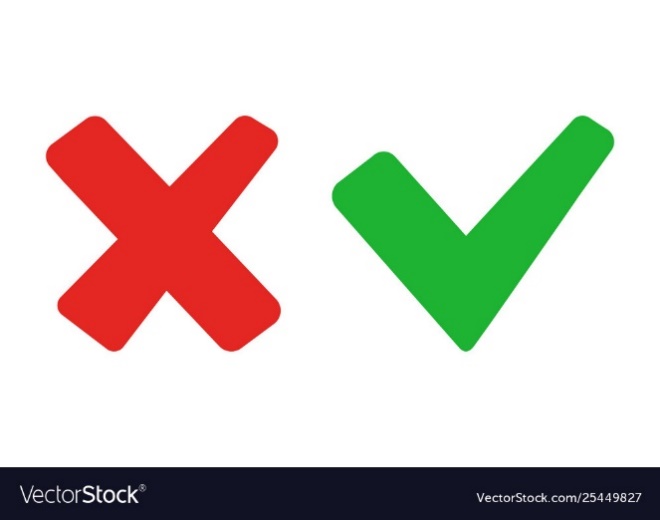 a. Óng ả
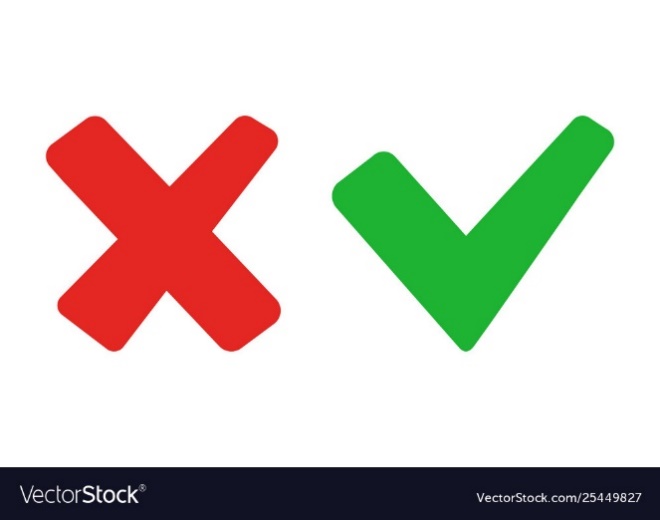 d. Rực rỡ
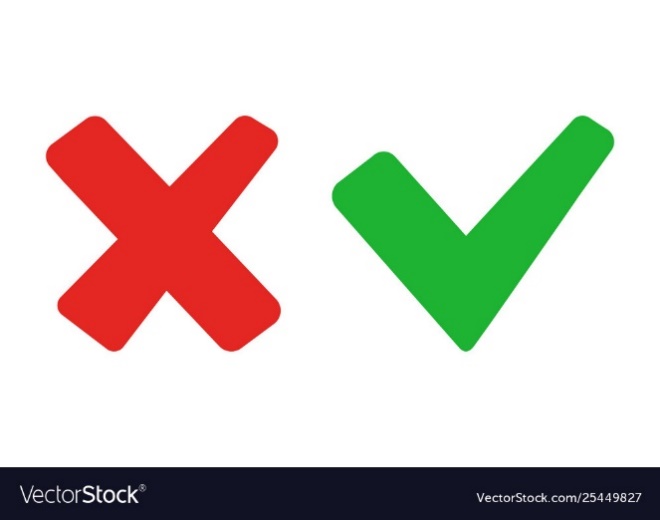 b. Óng ánh
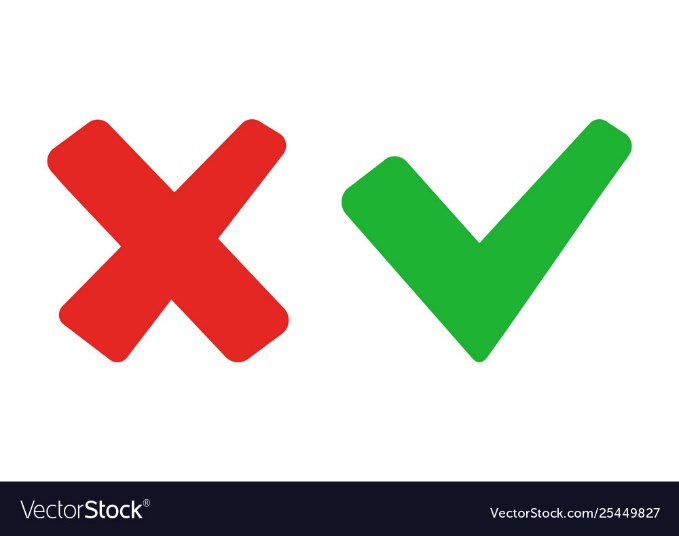 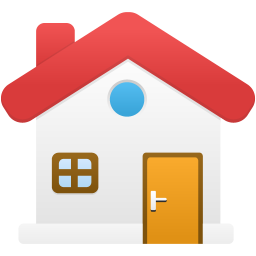 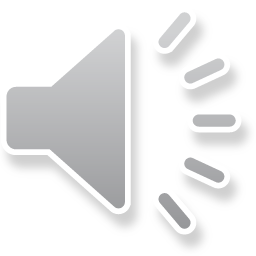 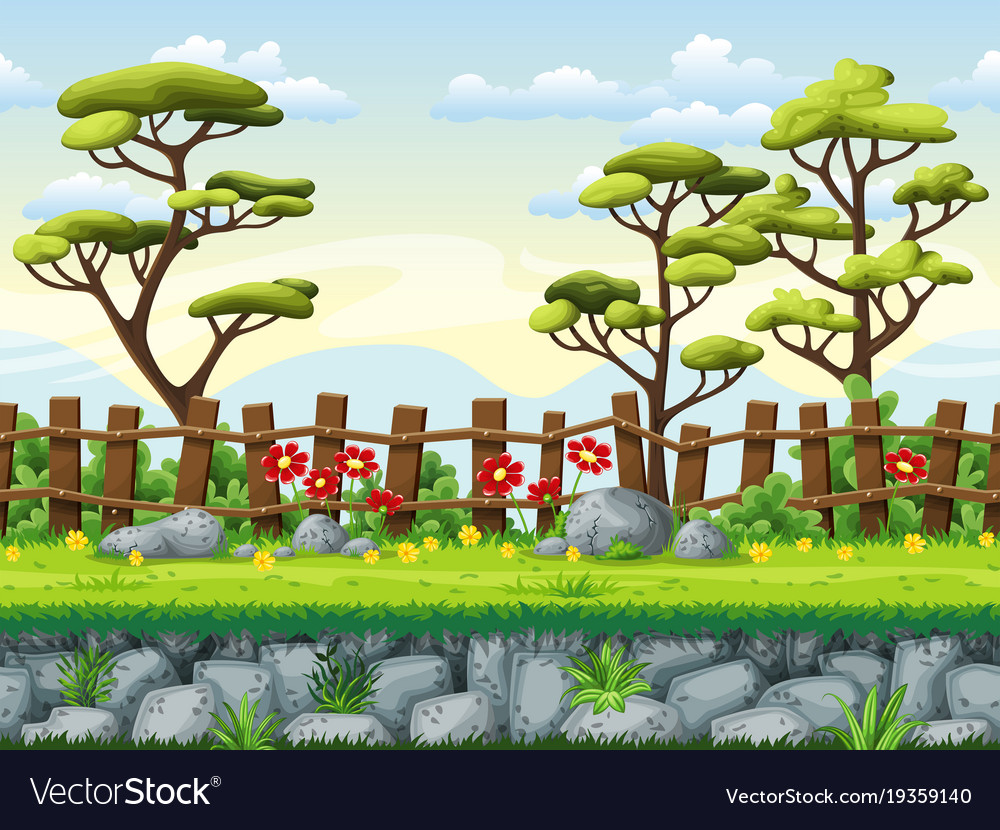 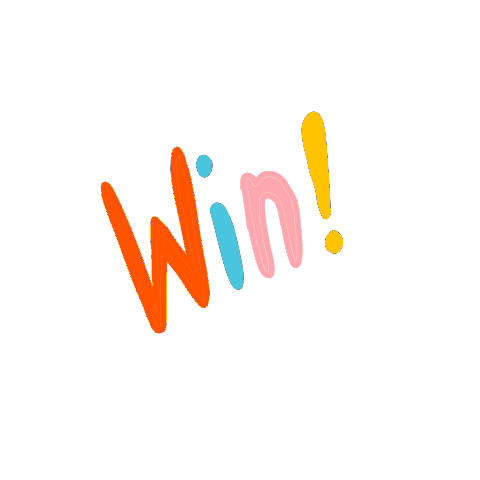 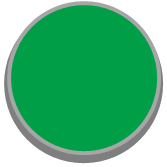 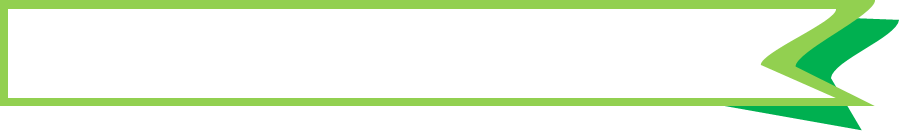 Ôn tập giữa học kì 2
Bài
27
Tiết 1 + 2
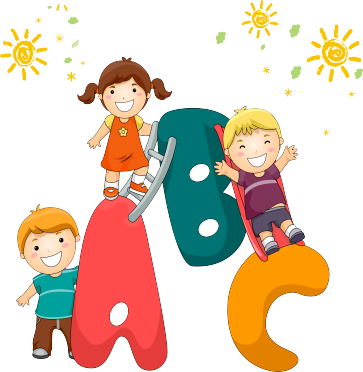 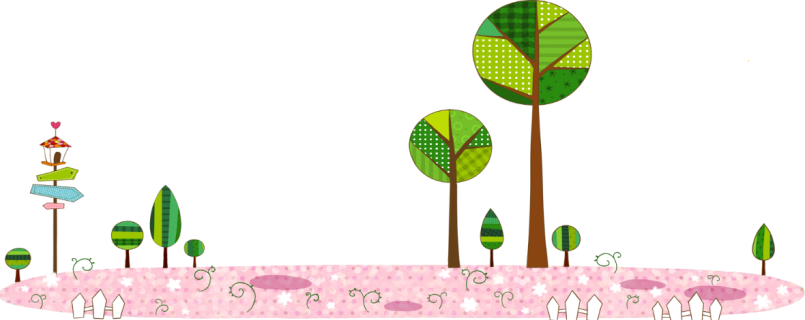 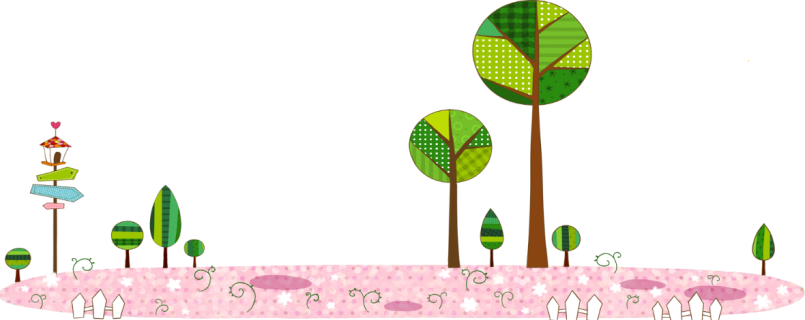 1. Ghép tranh với tên bài đọc phù hợp.
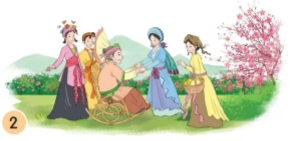 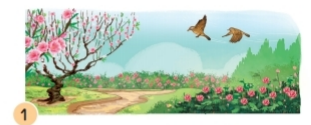 1. Chuyện bốn mùa
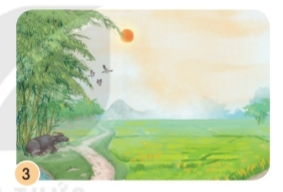 2. Họa mi hót
3. Tết đến rồi
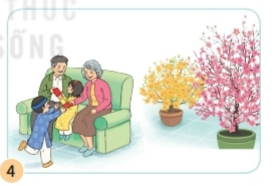 4. Mùa vàng
5. Hạt thóc
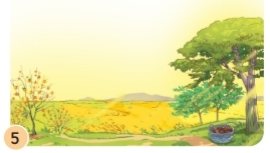 6. Lũy tre
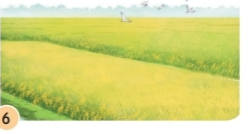 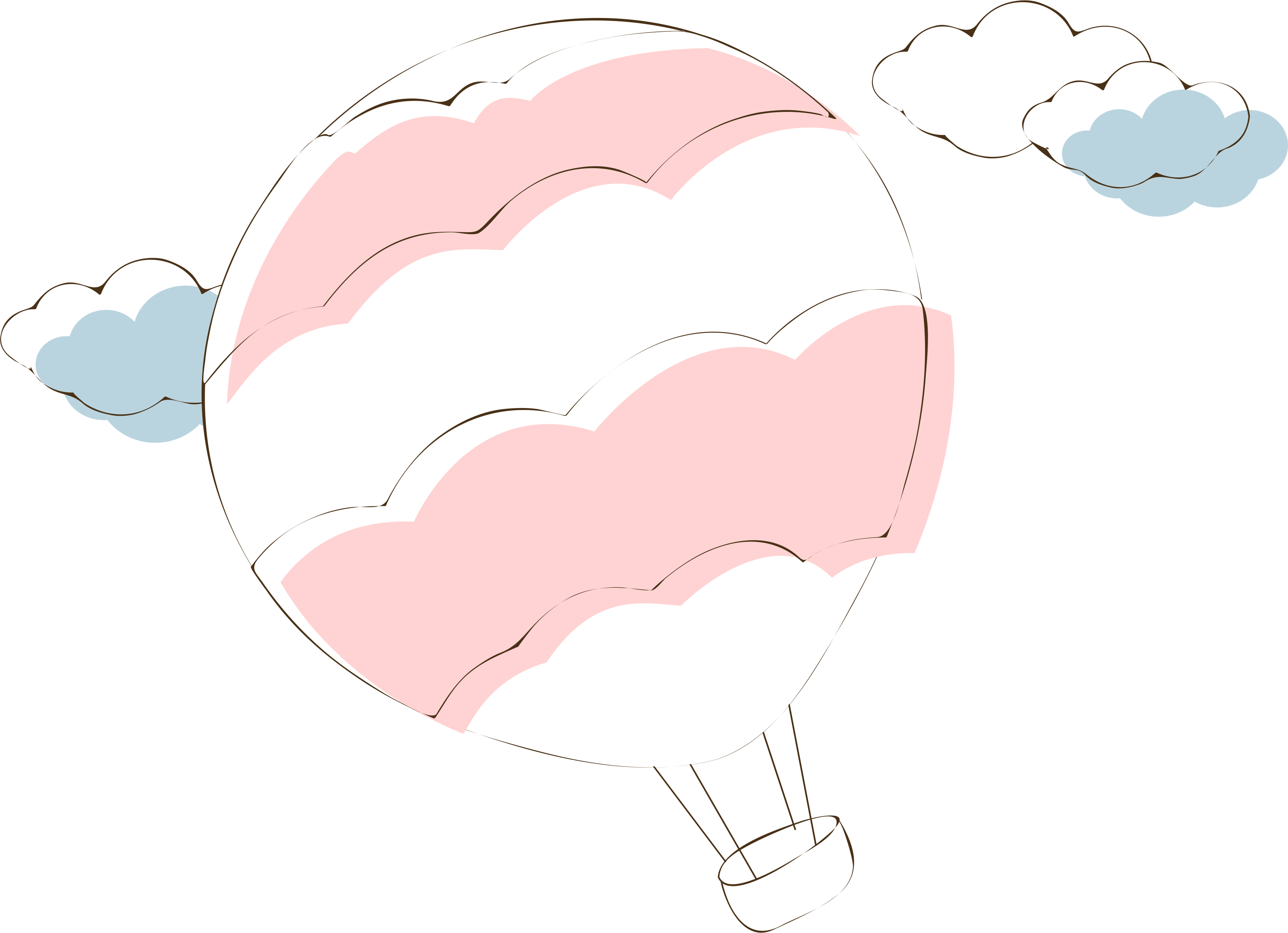 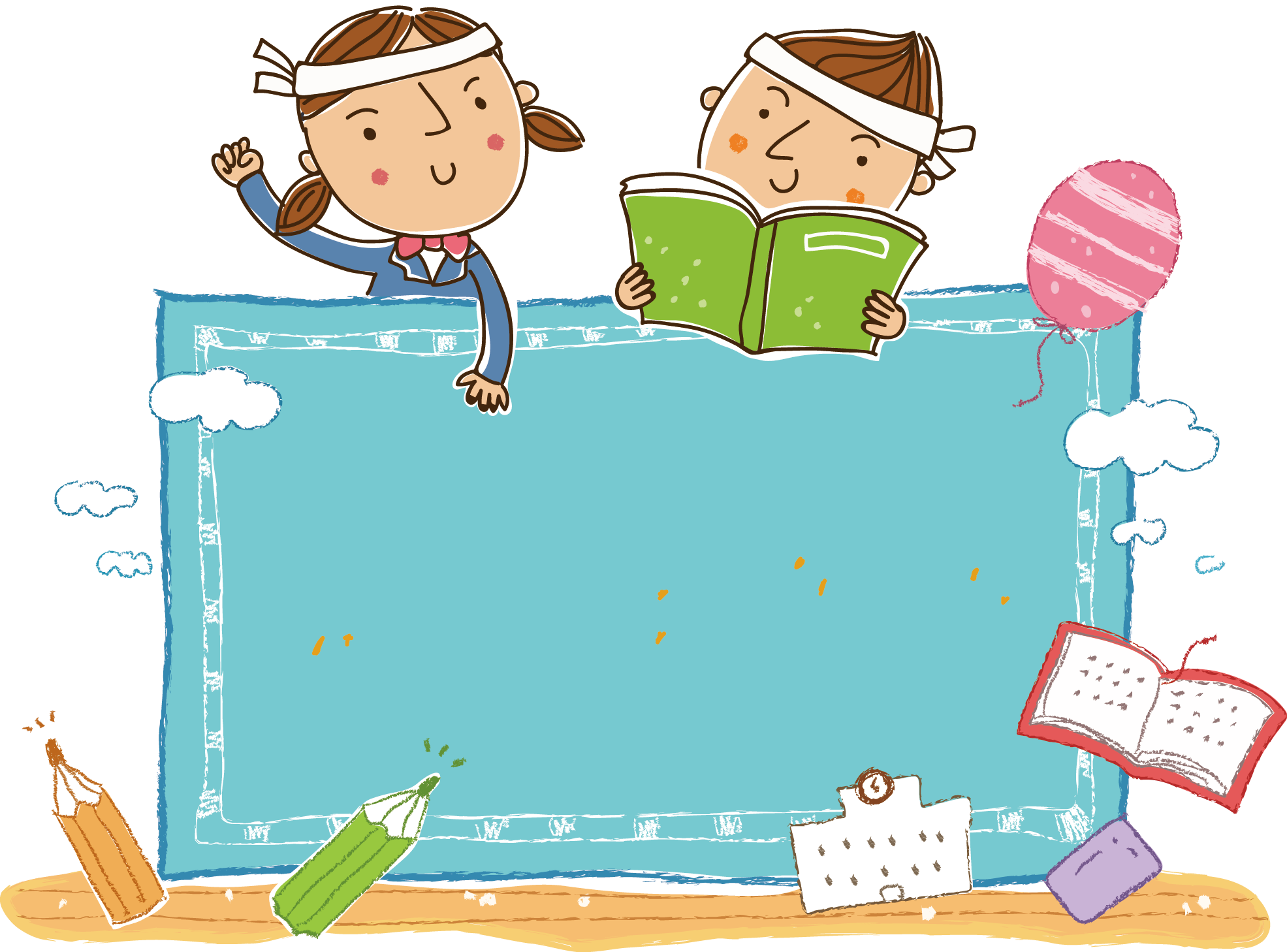 Học sinh đọc bài
[Speaker Notes: Bài giảng thiết kế bởi: Hương Thảo - tranthao121004@gmail.com]
2. Đọc 1 bài em yêu thích và thực hiện yêu cầu sau:
a.  Tìm trong bài những câu văn, câu thơ hay nói về cây cối hoặc loài vật, cảnh vật.
M:  Các loài hoa nghe tiếng hót trong suốt của họa mi chợt bừng tỉnh giấc, xòe những cánh hoa đẹp, bày đủ các màu sắc tươi xanh. ( Bài họa mi hót)
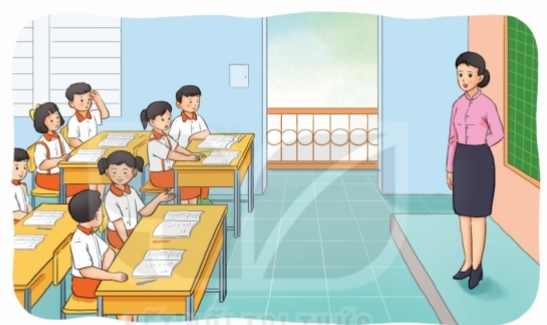 b. Nêu tên một nhân vật em yêu thích trong bài đọc và giải thích vì sao em thích nhân vật đó?
M. Em thích nhân vật chim họa mi. Vì mỗi lần chim cất lên tiếng hót vang lừng, mọi vật như có sự thay đổi kỳ diệu.
Về nhà tiếp tục luyện đọc các bài tập đọc đã học
Hôm nay em được ôn lại những kiến thức nào?
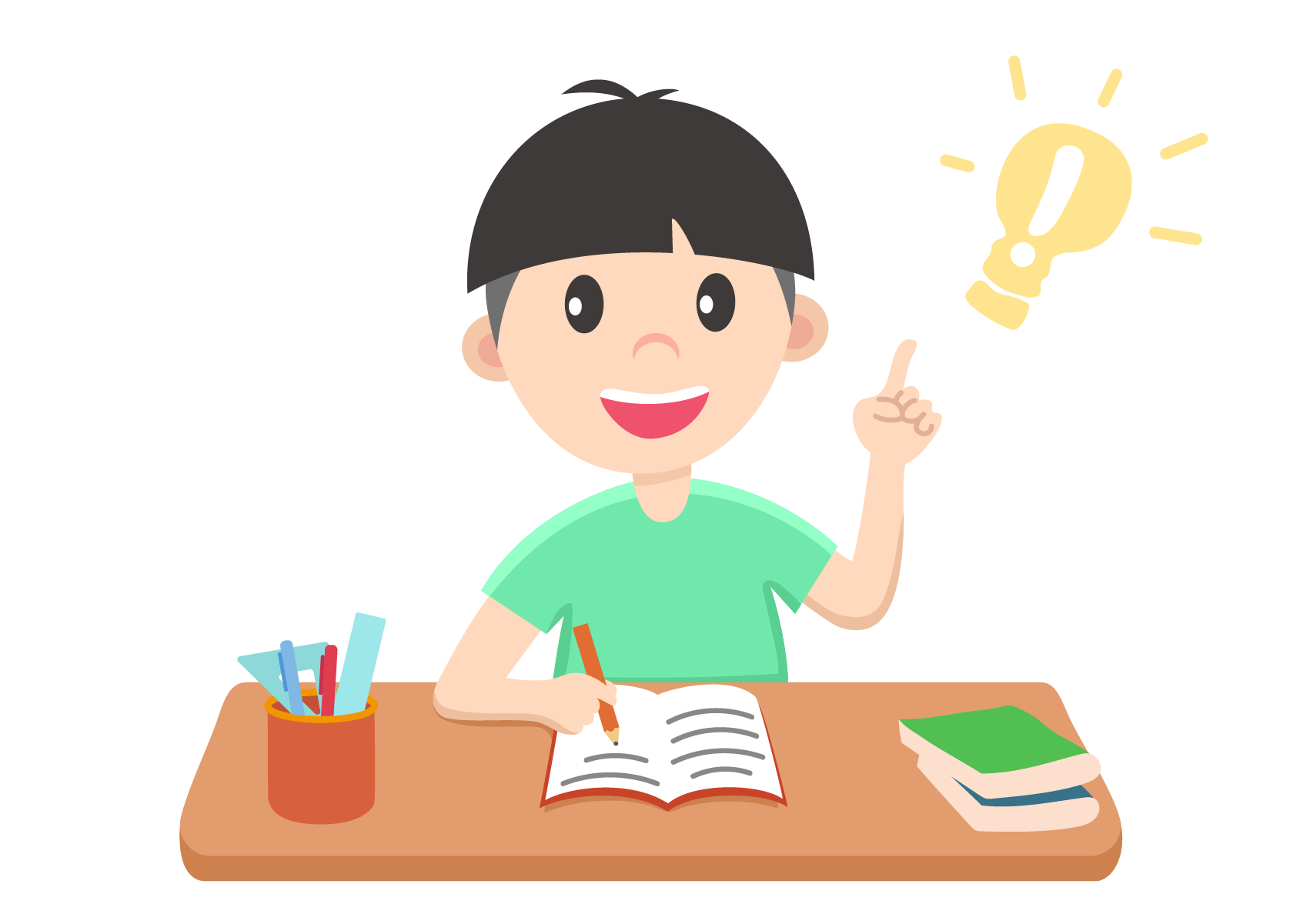 [Speaker Notes: Bài giảng thiết kế bởi: Hương Thảo - tranthao121004@gmail.com]